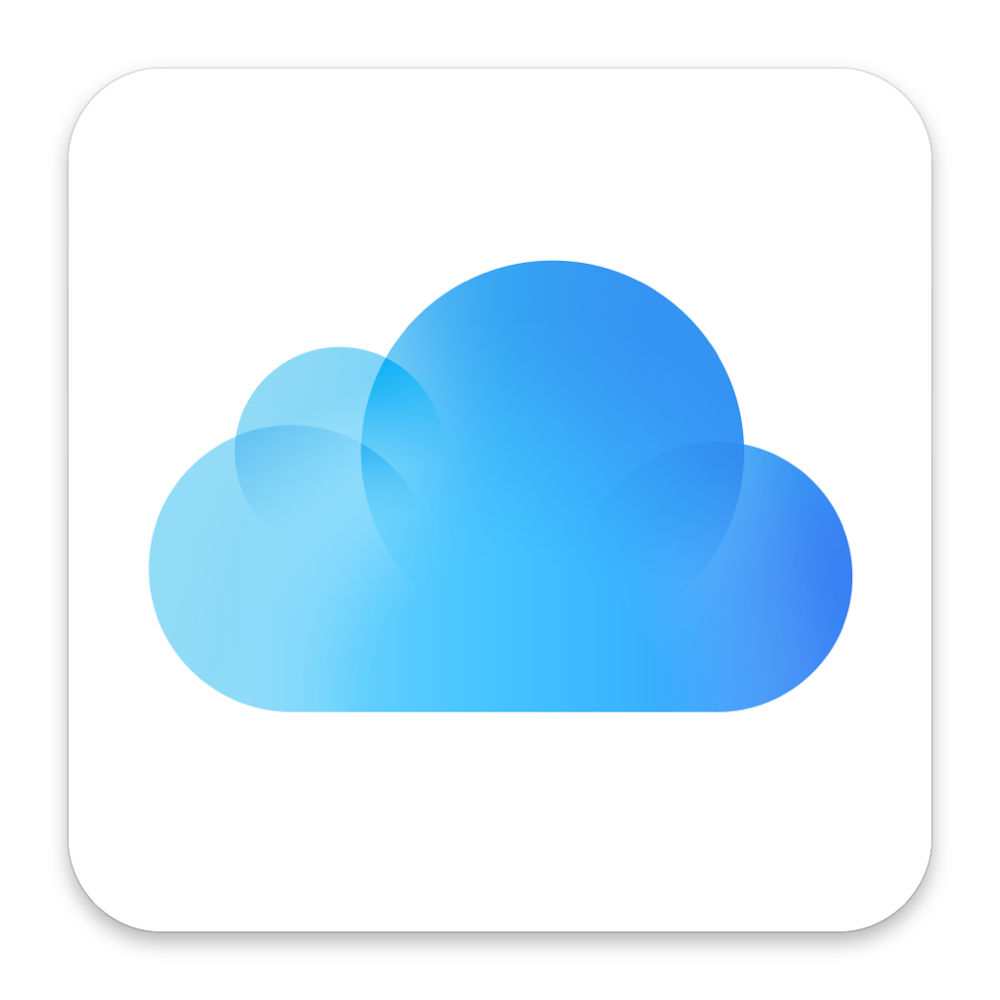 iCloud
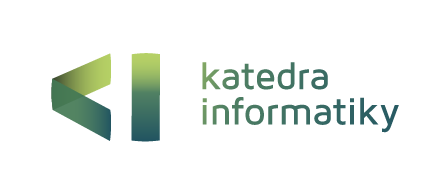 iCloud je virtuálne úložisko, ktoré umožňuje synchronizovať a ukladať rôzne druhy súborov súčasne v Apple zariadeniach
Prepojenie zariadení s rovnakým Apple ID
Synchronizácia fotiek: v jednom zariadení urobíme fotku a 						automaticky sa cez wifi nahrá do ostatných 					zariadení, v ktorých je rovnaké Apple ID 
Rovnakým spôsobom sa synchronizuje mail, kontakty, poznámky pripomienky, súbory v iCloud drive a ďalšie..
Handoff
Je to služba, ktorá umožňuje pokračovať v bežiacej aplikácií na inom zariadení (pripojenom na tú istú wifi sieť a s prihlásením rovnakým Apple ID), napr. Rozpísanú poznámku na MacBooku je možné dopísať na iPhone alebo iPade. 
Prichádzajúce hovory je možné zdvihnúť na akomkoľvek zariadení (MacBook, iPhone, iPad, iPod, iWatch)
Na sms/iMessage je možné odpovedať rovnakým spôsobom
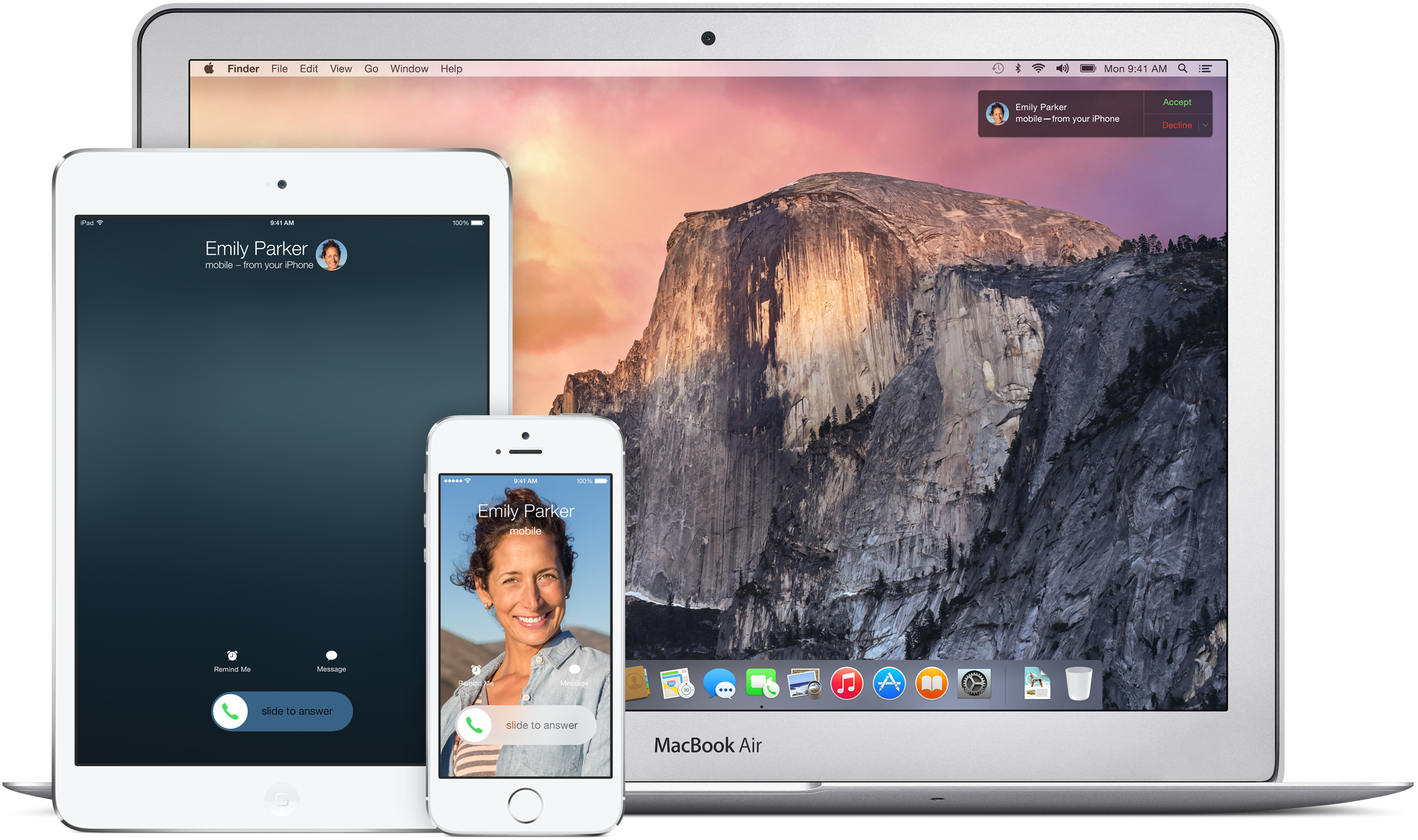 AirDrop
služba, ktorá umožňuje posielať súbory prostredníctvom wifi pripojenia do ostatných Apple zariadení.
napríklad, fotky alebo videá nafilmované iPhonom sa dajú bezdrôtovo poslať vysokou prenosovou rýchlosťou do MacBooku alebo iMacu.
využíva sa pri tom technológia BlueTooth 4.0 a novšie verzie a wifi
Find my (iPhone, iPad, … )
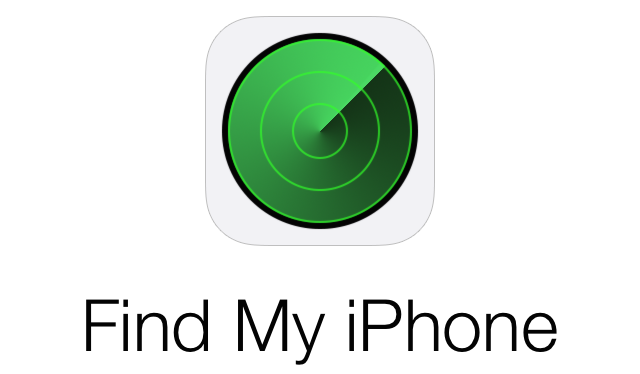 Služba, ktorá pomáha nájsť stratené zariadenia prihlásené pod Apple ID
Ak je služba zapnutá, umožňuje stratené zariadenie lokalizovať, odoslať naň správu (napr. kontaktné údaje majiteľa…), alebo zapne zvukovú signalizáciu
iTunes
iTunes je program, ktorý slúži na synchronizáciu údajov a dokumentov medzi iPhonom, iPodom, iPadom a počítačom (MacBook, iMac,  Mac pro)
Pomocou iTunes môžeme prenášať fotky, hudbu, videá, filmy, knihy medzi zariadeniami
Novšie verzie programu nie sú pre niektorých používateľov “user friendly” teda vzniká priestor pre alternatívne aplikácie ktoré umožňujú jednoduchší spôsob správy súborov.
Alternatívy iTunes - iFunbox
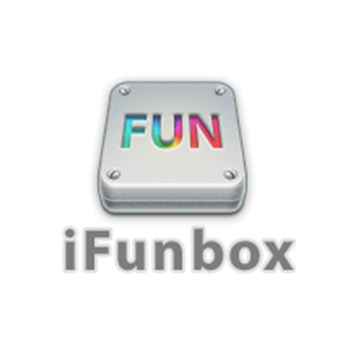 Downloads
Systém iOS neumožňuje sťahovanie všetkých tipov súborov do internej pamäti – teda úložisko iPhone nie je možné využiť ako externú pamäť ako “USB kľúč ”
Vznikol priestor pre vývoj aplikácií, ktoré to umožňujú – napríklad Downloads lite
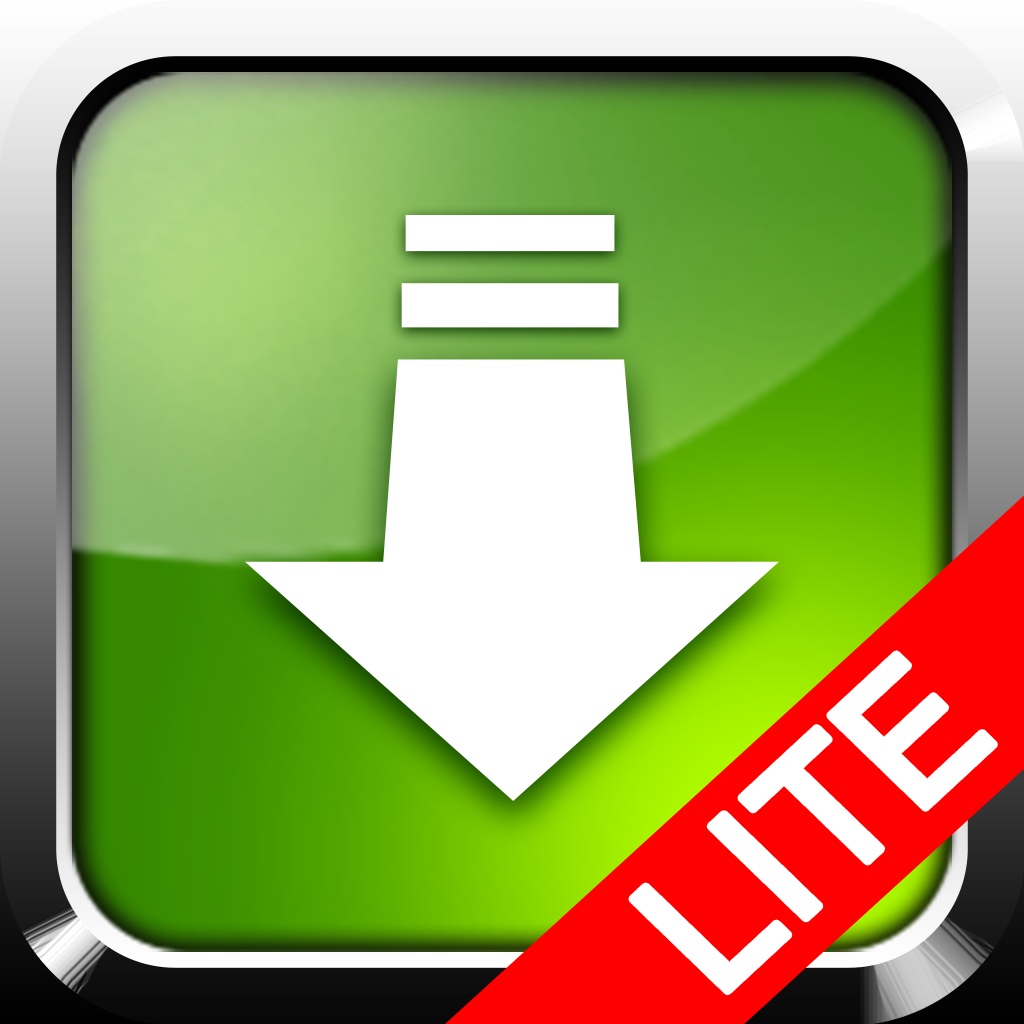 AirPlay
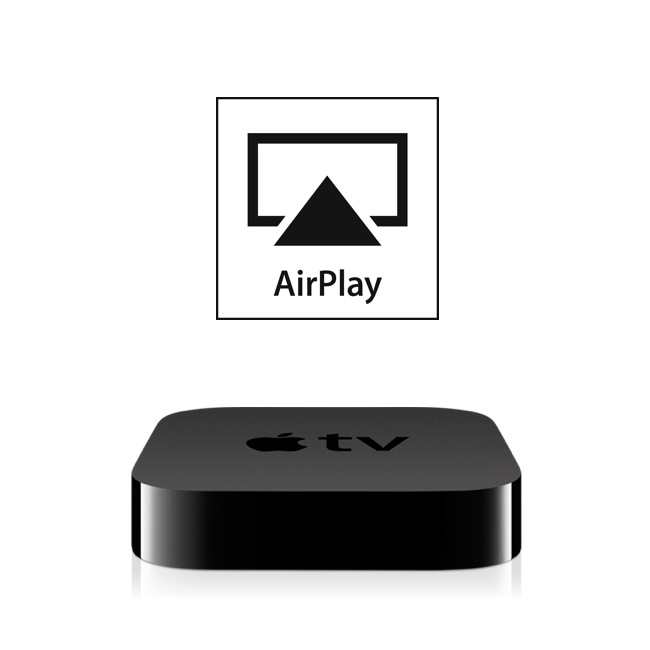 Pomocou aplikácie AirPlay je možné zdieľať obrazovku zariadenia (iPhone, iPad, iPod, MacBook, iMac…), zobraziť fotky, prehrať video alebo len pustiť hudbu na Apple TV,
je možné pomocou HDMI konektoru pripojiť k LCD TV, monitoru alebo projektoru a pomocou optického káblu pripojiť reprosústavu